How to log into your Chromebook
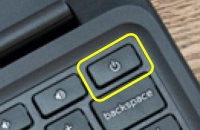 Open your Chromebook lid and press the power button.
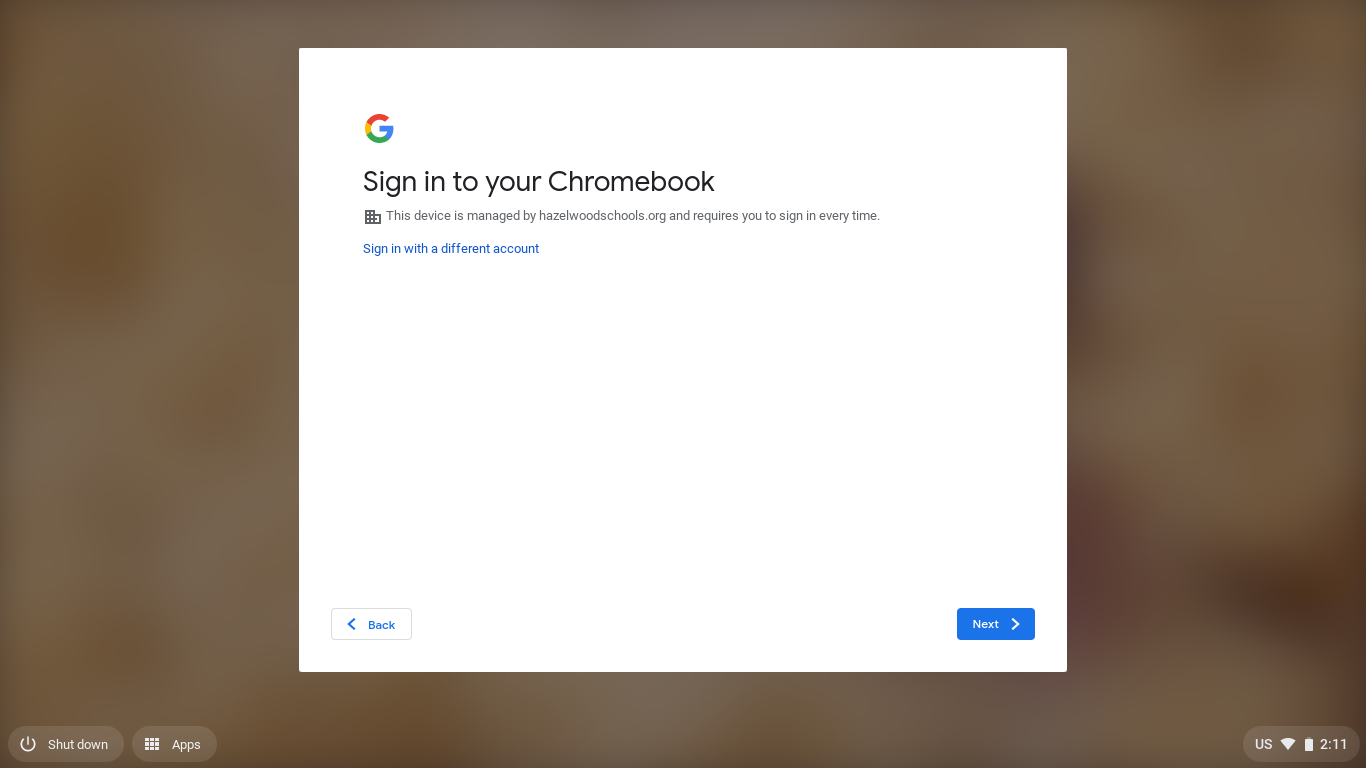 Select Next
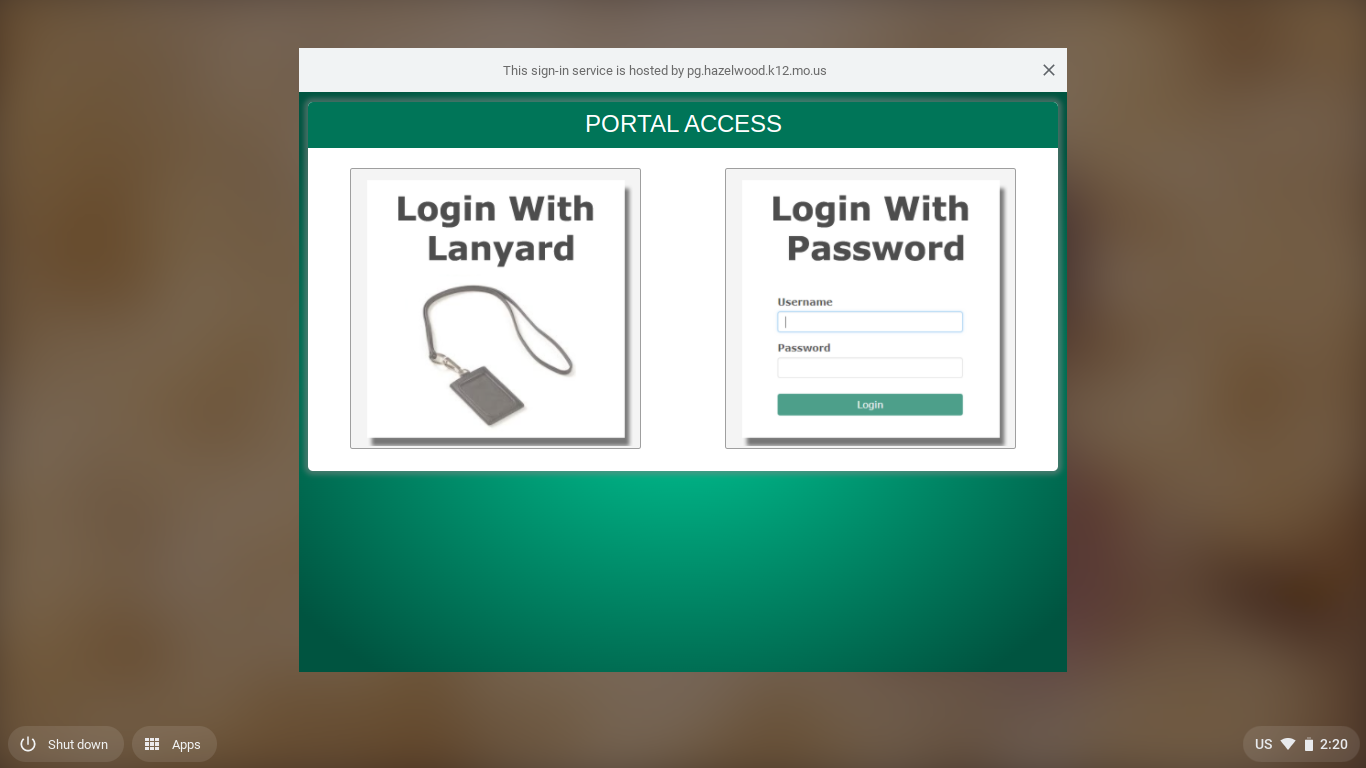 Select the Login With Password box to log in with your username and password

Or

If you were given a QR code           select the Login With Lanyard box
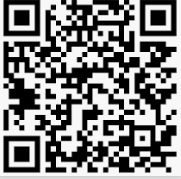 To log in with your Password
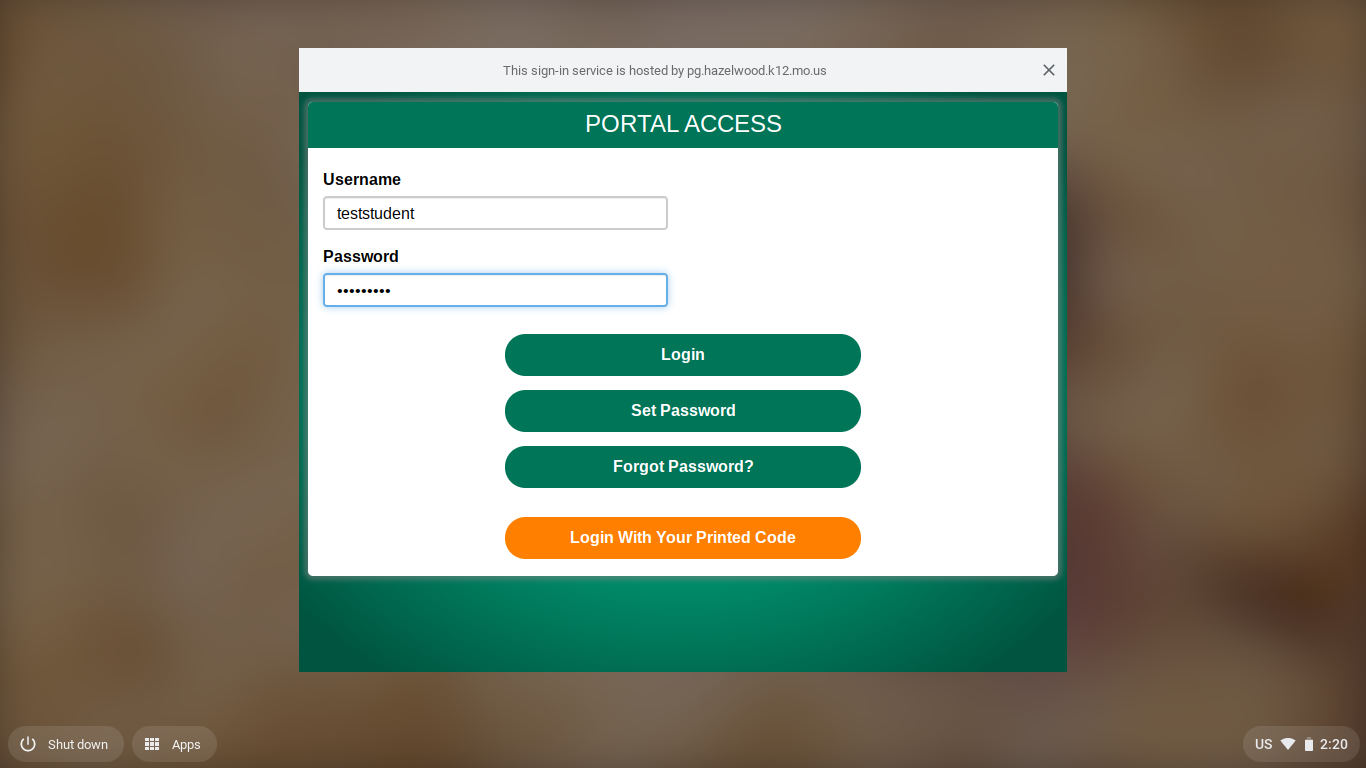 Type your student ID in the Username field.
Type your password in the Password field.  

The default password for students is HSDmmddyy (birthday)
To log in with your QR code
Hold your QR code in front of the camera located above the screen of your Chromebook.
camera
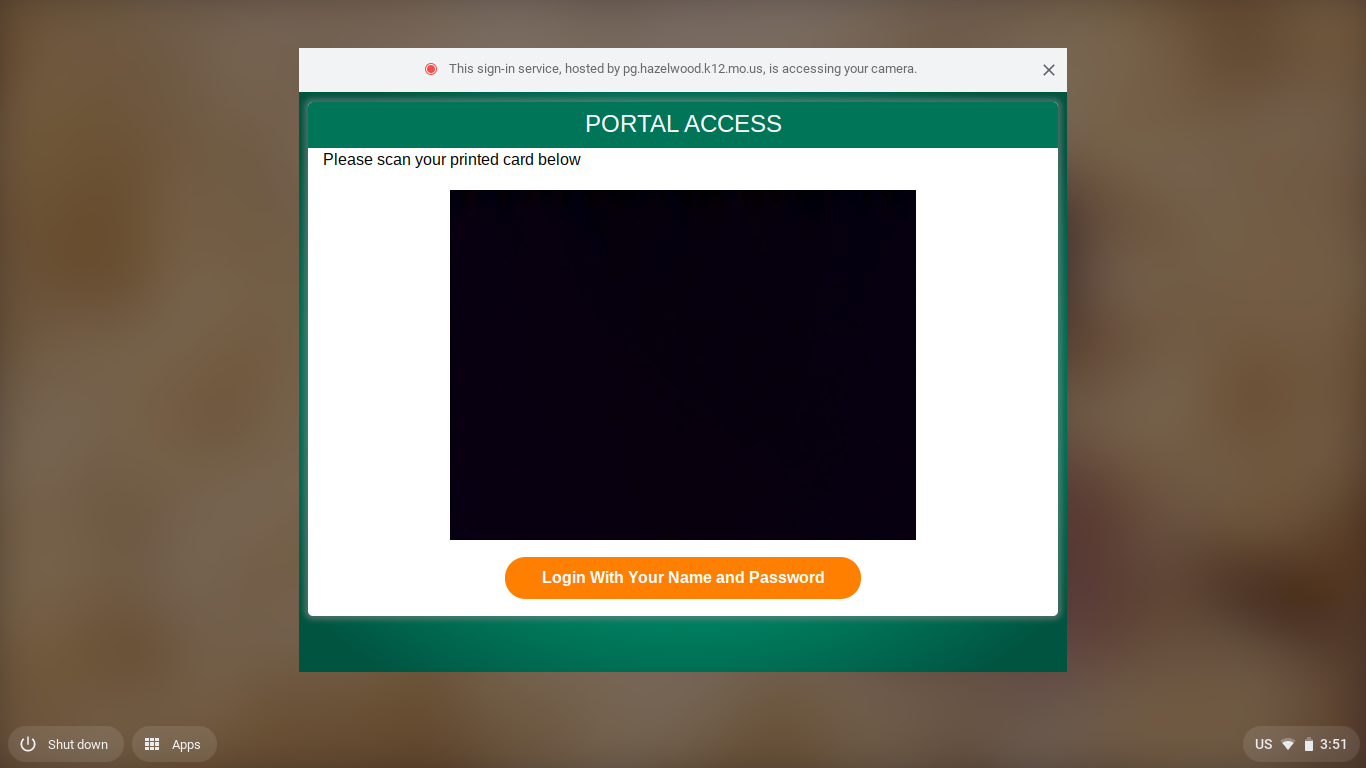